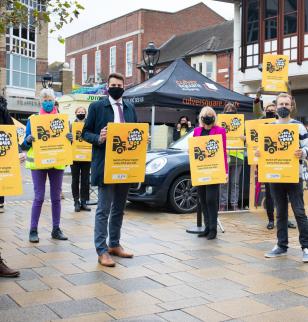 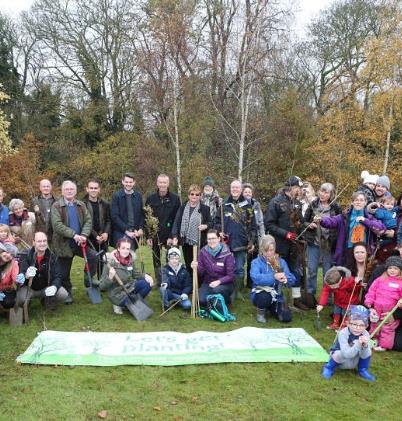 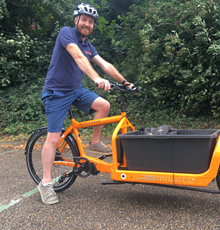 Colchester Borough Council and the Climate Emergency
Structure
[Speaker Notes: Tackling CE and net zero = overall goal/impact
Our work – will look at various aspects of our work to show how we are embedding consideration of environment within each
Will try and link throughout how this can be useful for Towns/Parishes]
Time for a quick poll!
[Speaker Notes: Poll link for completing - https://forms.office.com/r/zTrEtTQkgE]
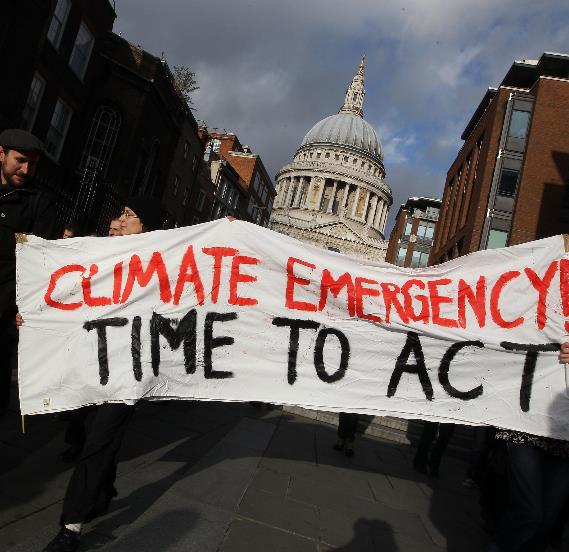 What is the Climate Emergency?
2015 Paris Agreement
UK net zero by 2050
CBC net zero by 2030
[Speaker Notes: Paris Agreement – Keep temps well below 2 degrees increase, and try to limit to 1.5 degree increase over pre-industrial levels.
Members sign up to reduce emissions ASAP - UK net zero by 2050 relative to 1990 (43% reduction so far)
CBC target goes beyond emissions e.g. protecting green space, reduce waste]
Climate change is already occurring
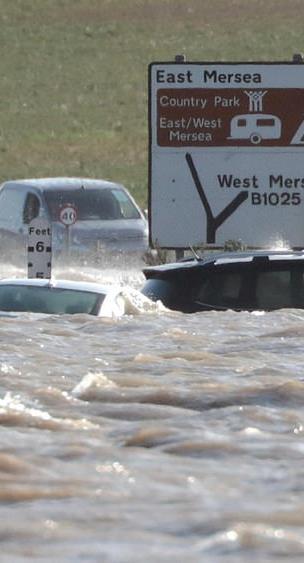 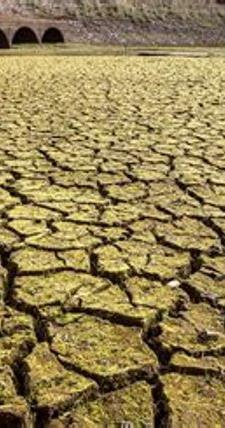 UK annual temperatures already 1.2°C above pre-industrial levels
UK mean sea level rise ~21cm since 1900
Storm surges/flooding
Heatwaves - >30 °C for 6 consecutive days in East of England
Future climate change
High levels of water scarcity in Summer
More common and sustained heatwaves
Increased flood risk in Winter (particularly along coast)
[Speaker Notes: 4/10 hottest summers ever have come in last 20 years]
What could future climate look like?
[Speaker Notes: Video – play first 3 mins to give people the idea]
Impacts of climate change
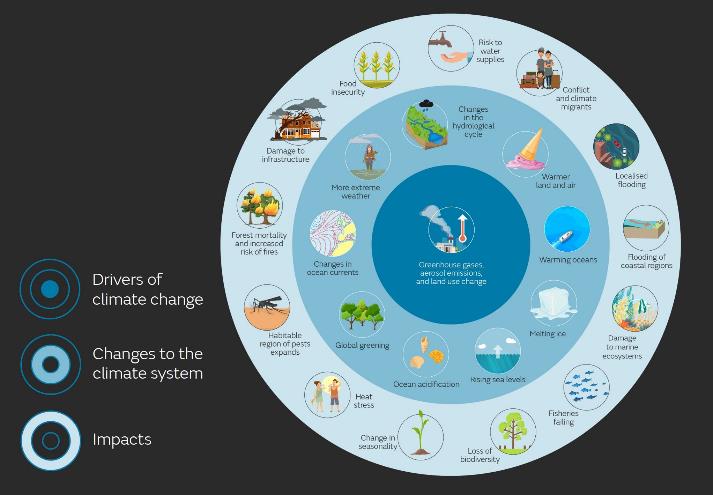 Crop losses significantly increase
Biodiversity loss
250,000 properties at risk of flooding in East of England
Impacts on wellbeing/livelihoods – ‘eco anxiety’.
“It is the biggest challenge any generation of children has faced in the past 10 decades”
[Speaker Notes: Wheat production lowest yield in 30 years due to wet winter preventing roots from developing and hot, dry summer stunting their growth
Eco anxiety – Recognised as being greatly concerned about future state of Earth due to climate change
Quote came from meeting of local school Council’s who discussed climate change and pollution
Warming conditions mean that various plant and animal species have to migrate/die in response to climate]
Co-benefits of tackling climate change
Cleaner air
Increasing physical activity
Warmer homes
Saving money – energy bills
More jobs
Maintained green spaces
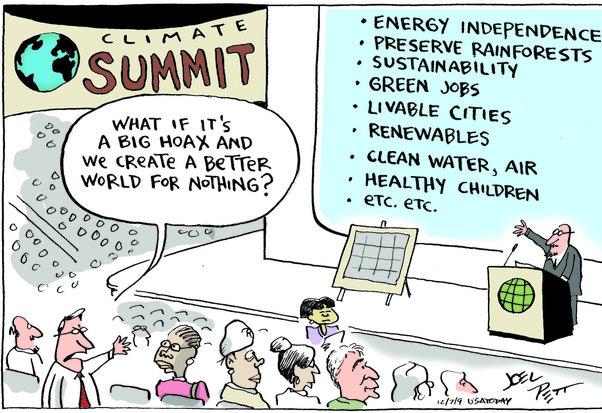 [Speaker Notes: 1 in 20 deaths in Colchester linked to air pollution
Rowan House - £68,000 annual savings from project to increase energy efficiency and installing heat pump to replace gas boiler for heating
Key messages – The ‘so what’ for residents]
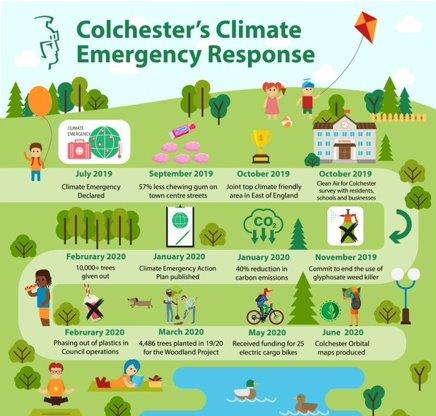 Some highlights so far!
Publishing Climate Emergency Action Plan
Woodland and Biodiversity Project
Colchester eCargo bike library
Clean Air for Colchester
[Speaker Notes: Slide just shows some overall highlights of our work in 2019-20 –

CEAP – Published in Jan 2020 – updating this year 
Woodland and Biodiversity project – Expanded from its original goal – more than just tree planting
eCargo bikes – Electric bike with a storage elements on front of the bike or as a trailer – Ideal for deliveries etc that may have been done in a car/van – Loaned out to a variety of businesses as well as for use by the Council. 
Clean Air for Colchester – Headline goal of improving air quality by encouraging more cycling/walking and encouraging no idling behaviour]
Our Emissions (direct)
2019/20 Emissions (6,198 tCO2e)
6,198 tCO2e
Our Emissions (indirect)
2019/20 Emissions  (27,540.3 tCO2e)
27,540.3 tCO2e
[Speaker Notes: Emissions from investments have not actually decreased significantly – Procured goods and services has increased more, based on when big contracts were live (e.g. Sports Park)

Calculating your own emissions – Can link them to calculator provided by Local Partnerships or mention Impact tool which is really useful]
Changing the way we work
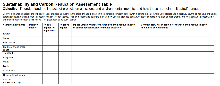 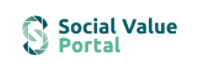 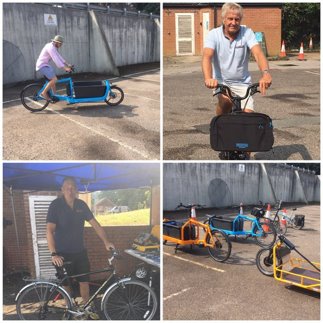 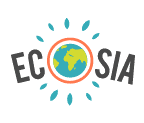 [Speaker Notes: Project Management – Created an assessment for staff to consider (and measure) impacts of their projects on emissions/environment
SVP – Useful for understanding social value contractors deliver for contracts – considers environmental benefits (e.g. electric vehicles)
Travel Plan – Promote cycling and walking to work – Picture shows bike event held for staff to repair and try out different bikes 
Establishing COWG
Ecosia]
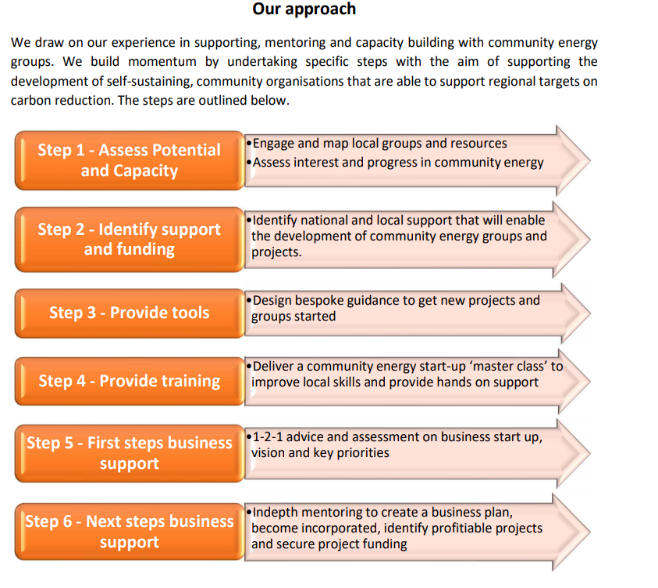 Off gas grid homes and Community Energy
Many in rural parishes
Opportunity to reduce emissions
Support available – Rural Community Energy Fund and Community Energy South
[Speaker Notes: Rural Community Energy Fund – Provides technical/monetary support for community group led projects to generate renewable energy 
Community Energy South – Can provide mentoring support to help communities set up renewable energy projects.]
Wellbeing & Prevention - Communities
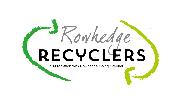 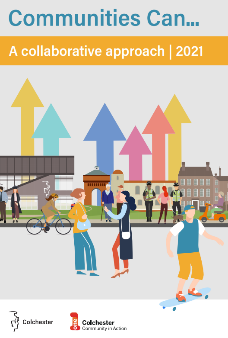 Asset-based Community Development
Helping communities take action
Signposting them to support/advice/tips
[Speaker Notes: ABCD approach – breaking down barriers and helping to utilise strengths in the community

Parish provides ideal level to engage with residents

Many ideas of community action that could be facilitated at Town/Parish level – litter picking groups, climate action groups, conservation groups, TerraCycle collections (Rowhedge recyclers). 

Signposting to resources to help them save energy/use greener energy, energy switching sites (including ECC run schemes), Green Doctor, Ways to protect the environment generally too – See Eco Colchester website and Festival. 

Involving community in any projects – e.g. designing litter bins with children’s artwork, getting schools to design signs about changes to mowing/wildflower areas, getting cafes/pubs involved with any Refill initiatives, food waste collections.]
Woodland and Biodiversity Project
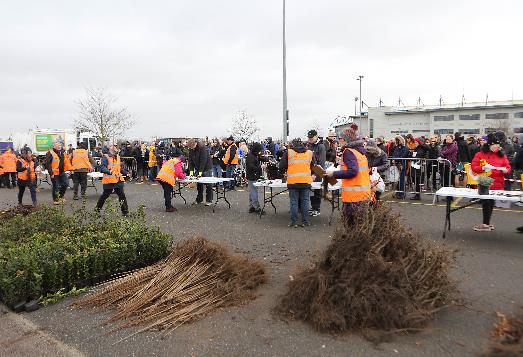 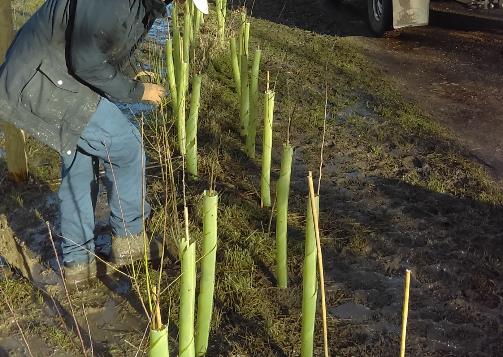 Planting and greening
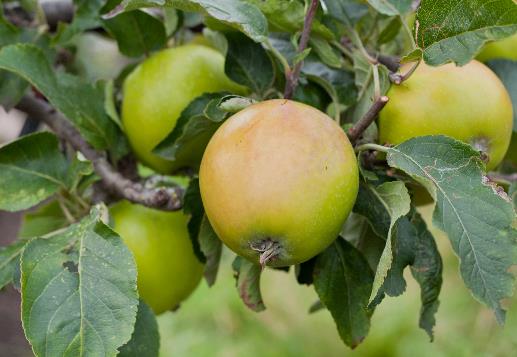 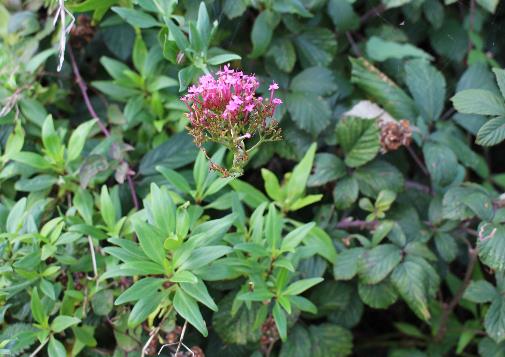 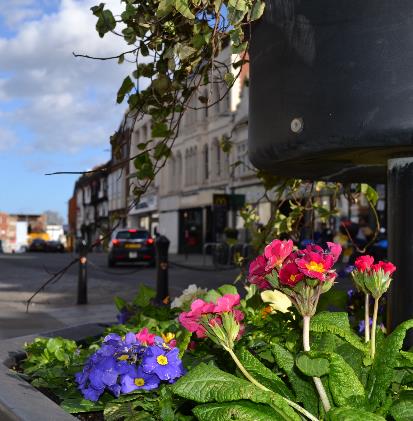 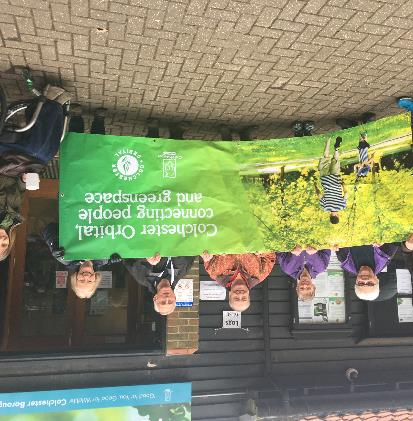 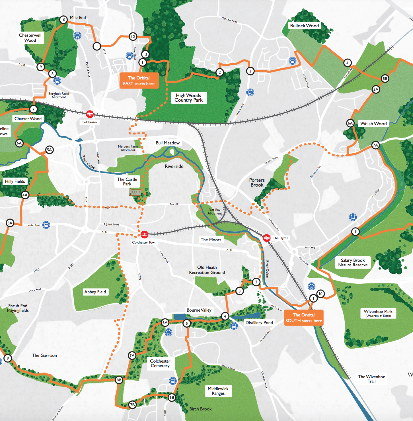 Urban planting
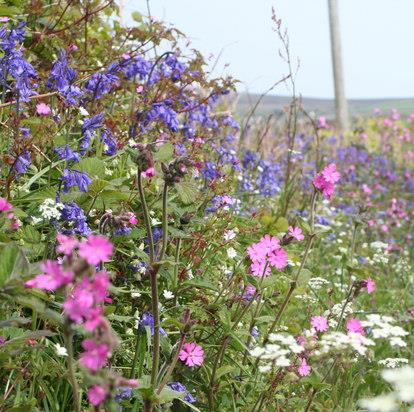 Wildflower verges – Wivenhoe Town Council
Trialling approach to reduce mowing of verges during March - September
Encourage wildflower growth
Higher levels of biodiversity - pollinators
[Speaker Notes: WTC have been trialling approach to reducing mowing of verges based on trials/work in collaboration with CBC

Anyone from Wivenhoe on the call who can share how this is going?

Intention is to share any information with other Towns/Parishes once this is finalised.]
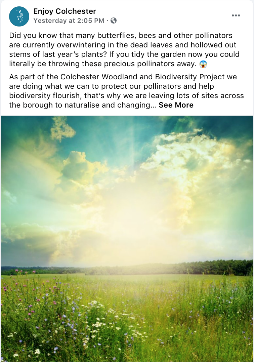 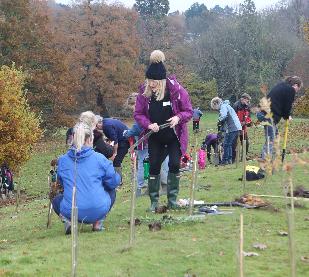 Public Engagement
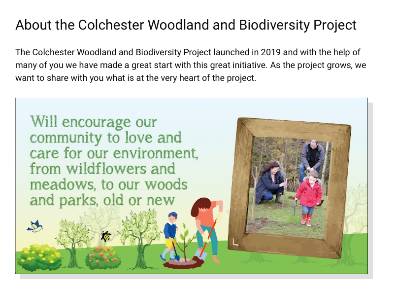 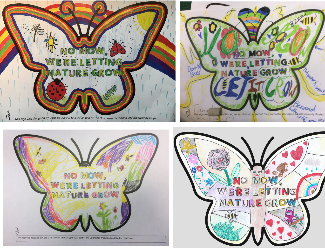 Transport
Procuring first electric vehicles in 2021
Installing electric vehicle charge points to support EV transition
Using eCargo bikes
‘No idling’ policy
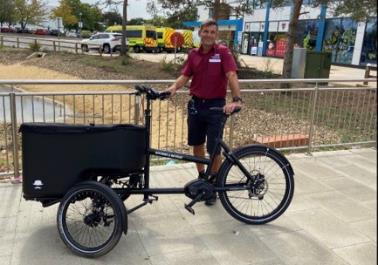 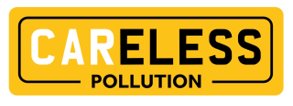 [Speaker Notes: Promote sustainable staff travel as mentioned

Will be procuring our first EVs in 2021 – Mainly smaller vehicles. Plan on the right shows how we’ve thought about how we transition rest of fleet (with help from EST)

Already using eCargo bikes within our fleet – used by CBH, Highwoods rangers. Ideal for short, routine journeys

No idling – as part of Clean Air for Colchester project. Plenty of resources to share – facts on no-idling, banners, flyers etc. Could support within the Parish Council]
Wivenhoe Town Council Urban Arrow Shorty & Tender 1500 Pick Up
“The ecargo bike has made a huge difference to my working day. I use it to travel around Wivenhoe emptying bins, litter picking, checking council facilities and carrying out other ad hoc duties.

Using the bike, rather than being on foot, means that I am able to cover more ground each day and get more done.

The bike is also easy to use and has generated a lot of interest from residents.”
[Speaker Notes: Michael from WTC]
Managing assets
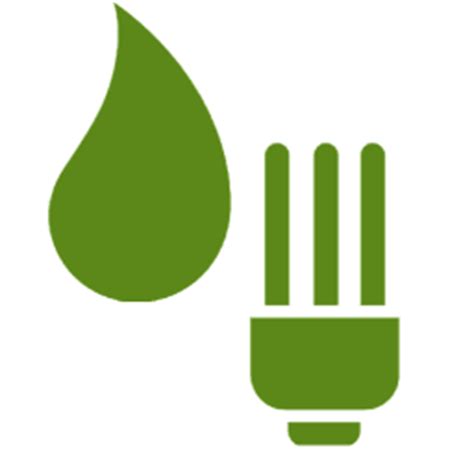 ‘Fabric first approach’ – Increasing energy efficiency
Sourcing renewable or low carbon energy 
Green tariffs
[Speaker Notes: Increasing energy efficiency to get energy demand as low as possible, before looking at source of energy – Fabric first – LEDs, Insulation

Then begin to look at source of energy (is PV a viable option - ?), Could a heat pump be installed?, 

Rowan House – project funded from Govt 

Solar PV – on lots of assets including L.World, Crem

Easier option to start with is to source electricity from a supplier offering a green tariff (shows you’re supporting renewable energy, does not mean your buildings will use 100% renewable energy though). CBC do this – do have to pay a price premium]
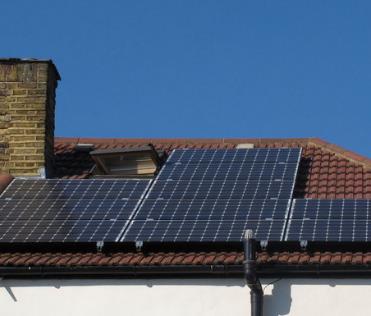 Colchester Borough Homes
Maintaining CBC’s social housing stock, ensuring residents can live in comfortable, energy efficient homes

Nearly 3000 solar PV arrays installed on roofs across Colchester
185 homes with air source heat pumps

Lower emissions
Lower costs for residents
Improved physical/mental health
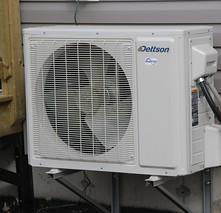 [Speaker Notes: Around 6000 homes in the housing stock

Employ a fabric first approach used before low carbon and renewable energy technologies (energy efficiency).

Upgrading all homes to EPC D in this year – 2021/22.

Installation of insulation, heat pumps, solar PV, glazing improvements etc

Co-benefits – warmer homes mean better health outcomes]
Planning
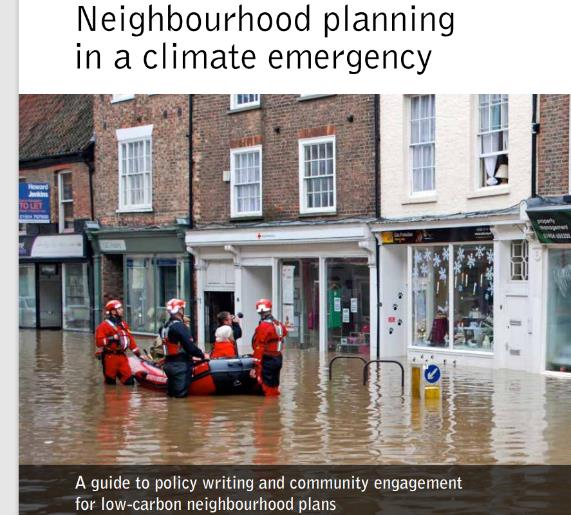 Neighbourhood plans – Valuable in tackling climate change
Can use to:
Designate walking and cycling routes
Identify sites for future housing (built to high env standards)
Tackle flooding by incorporating street trees and green roofs
Detailing sites for supporting renewable energy generation
[Speaker Notes: Neighbourhood plans – set out planning policies for locality – written by local community 
Really good resource produced by CSE – Highly recommend – Gives useful questions to consider asking when making/revising Neighbourhood plans
See plan from Frome Town Council - Neighbourhood-Plan-01-Final-version-Low-Res-29-07-16-100dpi-1.pdf (frometowncouncil.gov.uk)]
Procurement
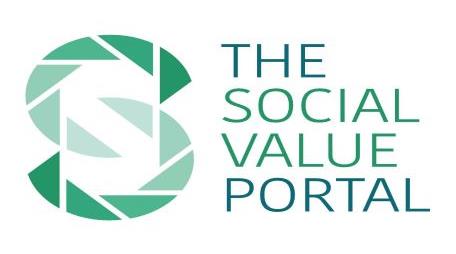 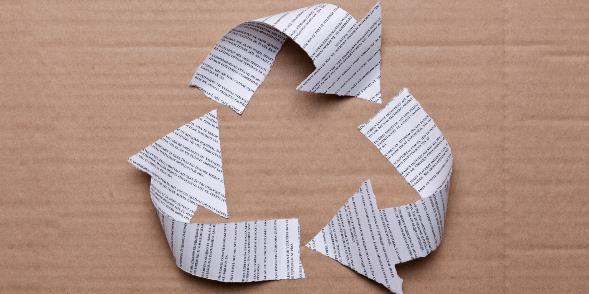 [Speaker Notes: SVP – helps understand the social value contractors deliver who work with us – both social factors (e.g. jobs offered to army veterans etc.) to environmental factors (e.g. environmental accreditations, sustainable travel options for staff)

Green products – Thinking about how you can buy products with less packaging (plastic), reducing demand for products, buying products made of recycled materials (e.g. stationery, paper). Even in procuring materials for small projects e.g. park benches, playground equipment – Can this be made of recycled materials, or from sustainable timber for example?]
Opportunities for Parish Councils
[Speaker Notes: Signpost local residents to businesses, organisations, community groups where they can get involved in this sort of work and support green businesses – could look at Eco Colchester website – also displaying useful info on your own website.
Not using pesticides etc – see wivenhoe/CBC approach. Plant trees (enquire with CBC)
Terracycle – point set up in Rowhedge. Composting – could be collected at an allotment or other (done by Bisley Parish Council- Bisley Community Composting Scheme | (bisleycommunitycompostscheme.org.uk))
CBC – env implications section in committee reports – or providing guide to consider and assess impacts – builds that into consideration of cllrs
Climate Action Plan – could build with community – Done by Frome, Blewbury Parish
Working with local climate action groups – may have expertise that’s useful to share and Council can help break down barriers.]
Want to find out more?
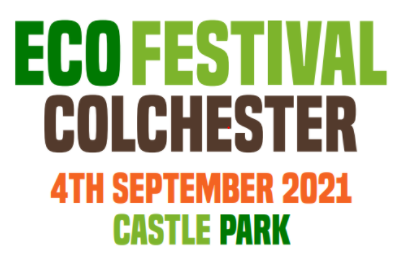 Free Community event
Everyday changes to protect environment
Food and drink, Children’s area, talks and entertainment

Eco Festival 2021 - Create Positive Social Environmental Change (eco-festival.org)
[Speaker Notes: Great free entry event in castle park. Run by Eco Colchester community group – all volunteer led!

Lots of local businesses, organisations, charities attending talking about how to make simple changes to become greener!

From general eco living tips, electric bikes, wildlife conservation and renewable energy

There’s also activities for children, talks and entertainment, food and drink and also health and wellbeing stalls (because we all need to take a break!)

4th September Castle Park – Something for everyone!

Also visit the Eco Colchester website – A hub of information for tips on eco living, help for businesses, schools and communities.]
Further Resources
Colchester Borough Council Sustainability webpage
Frome Town Council resources
Impact Community Carbon Calculator
Wildflower verge management – Will share when produced
Community Energy Opportunities e.g. For off gas grid properties
FoE 20 actions for Towns and Parishes
NALC website and case study projects from other Towns/Parishes
CSE support on creating green Neighbourhood plans
Eco Colchester website – Simple tips for residents + Eco Festival (4th September!)
[Speaker Notes: Frome Town Council are one of the leading Town Councils taking action on climate change. Well worth checking out their webpage – Include lots of information on ideas/initiatives and also a webinar of a meeting between T&P Councils 
Parish Council Climate Change Pack – Will circulate document after the meeting 
Community Energy – See Greater South East Energy Hub
FoE – 20 actions for T&Ps
NALC – National Association of Local Councils
CSE – Centre for Sustainable Energy (organisation based in Bristol offering free support/resources)]
Case studies
Penrith Town Council – Plastic Clever Penrith
Plastic Clever Penrith – Local climate change group
Help residents and businesses reduce plastic waste
Survey to find out single-use plastics being used by businesses
Voluntary scheme set up:
Plastic free guidelines at town events 
Reducing single use plastics used by businesses (e.g. bottles, cutlery, cups)
Established ‘Refill’ scheme in Penrith
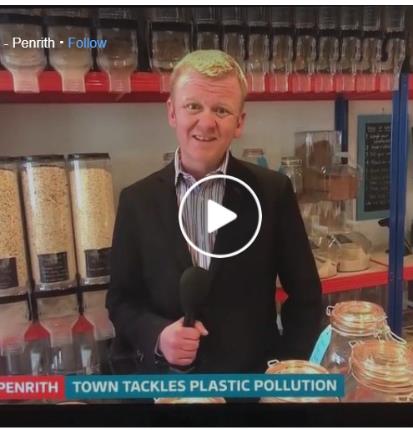 [Speaker Notes: Local climate change group – in a partnership the Town Council helped to conduct survey of businesses – use of SUPs and how alternatives were encouraged. Now taking action on this, promoting Refill scheme in cafes in Penrith (people can fill up water for free etc).]
Brightlingsea Town Council Environment Policy and Action Plan
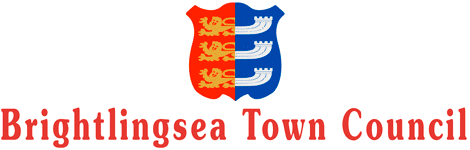 [Speaker Notes: BTC Environmental Policy Review | Brightlingsea Town Council

Reducing strimming from weekly to annual cut in some areas
Use grass cuttings, and mix with soil to make a compost that is used on Council estate (peat free)
Also encourage vendors near seashore to not offer single use plastics
Policy was useful for meaning that planning applications will now have to cover envt matters
Green tariff
Exploring installing EV charge point for grounds vehicles and also heating offices with GSHP]
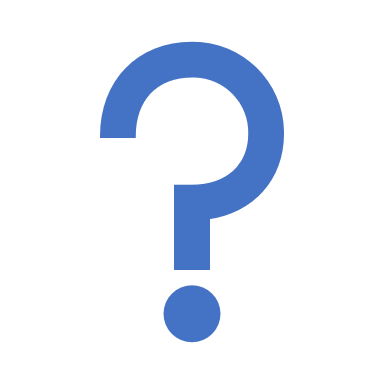 Any questions?
[Speaker Notes: Mention possibility of monthly drop-ins as an idea?]
Contact Details
ben.plummer@colchester.gov.uk, 01206 508965